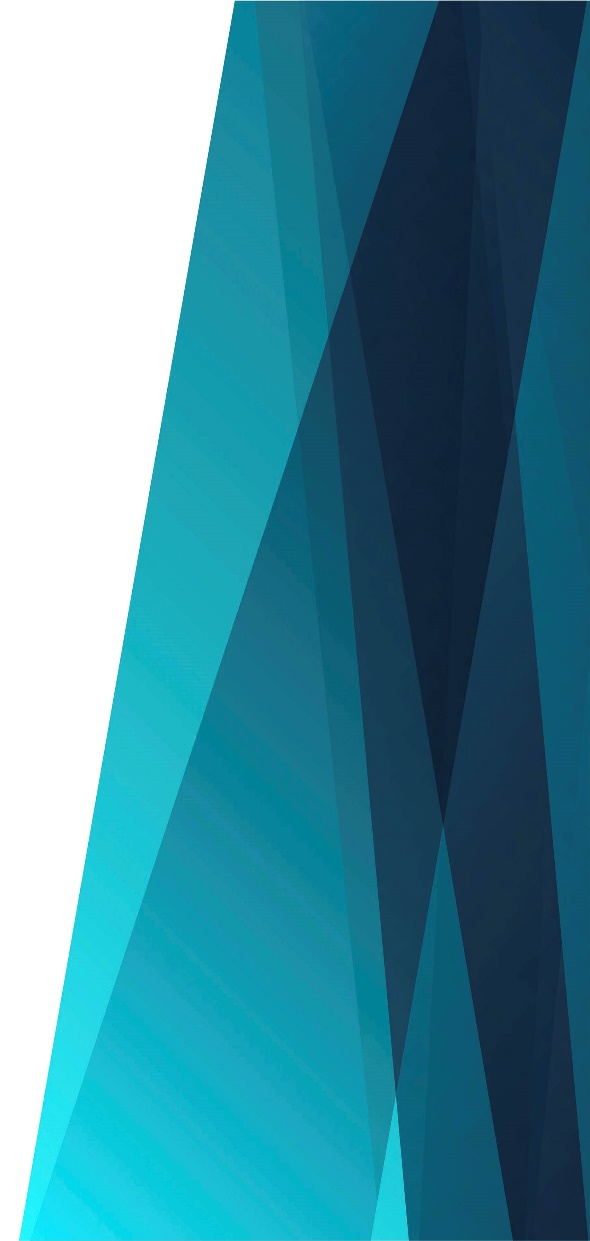 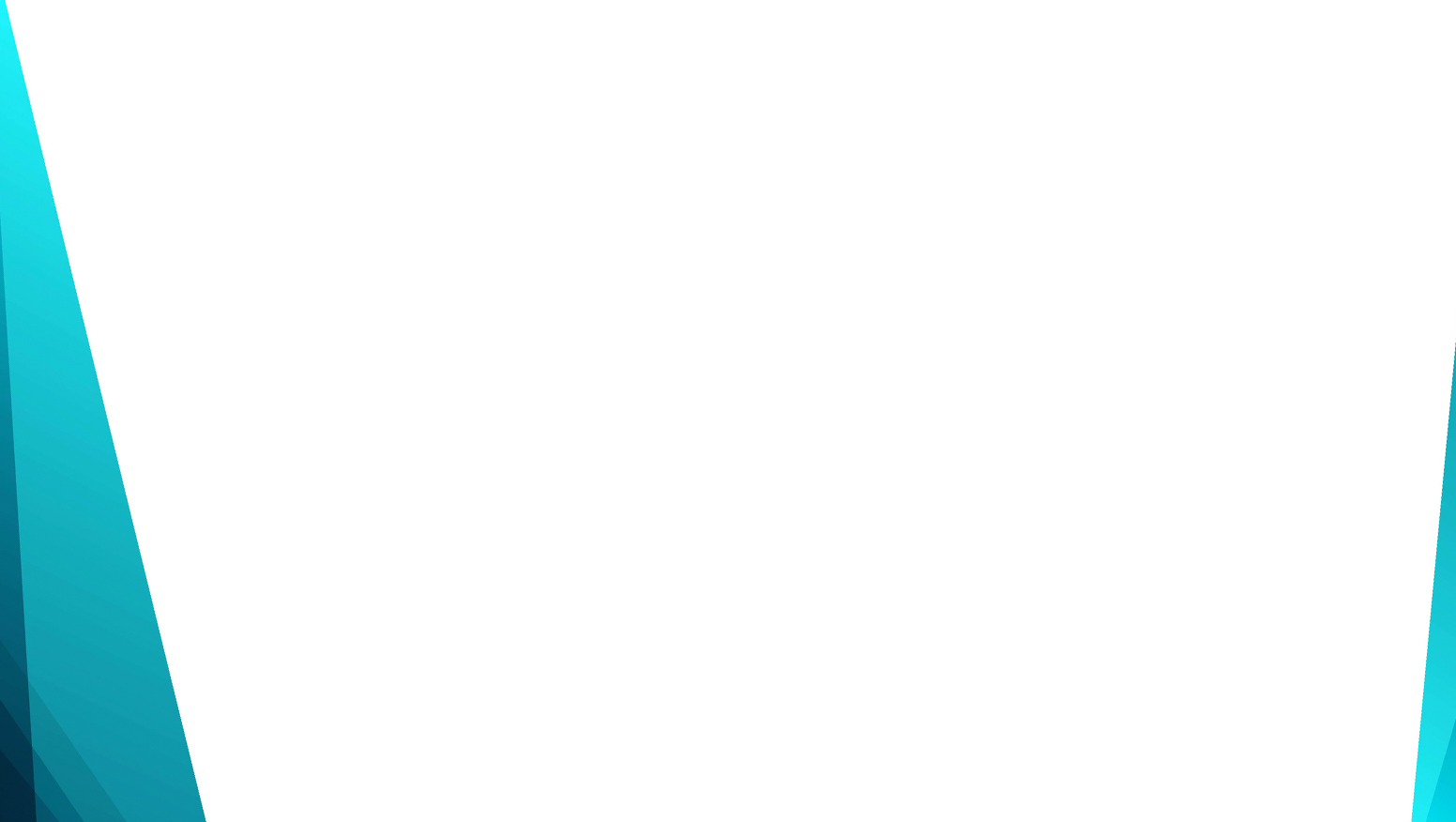 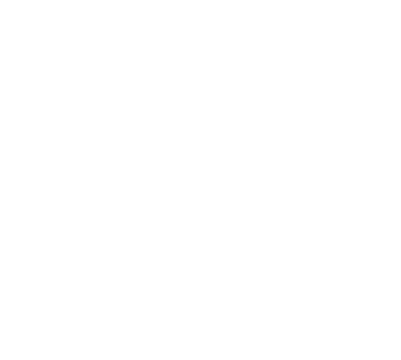 Любовью и миром от Бога
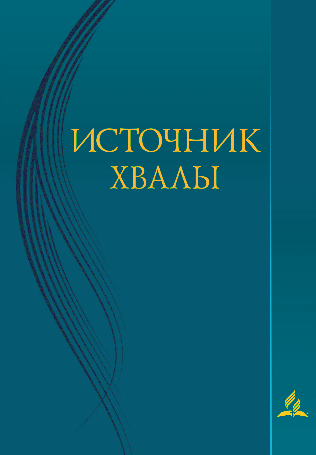 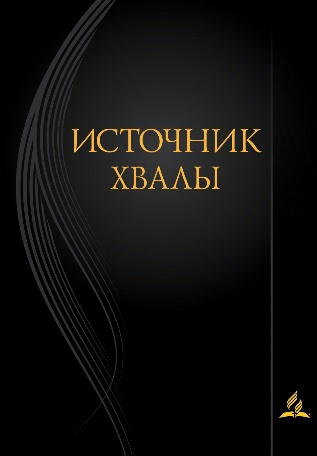 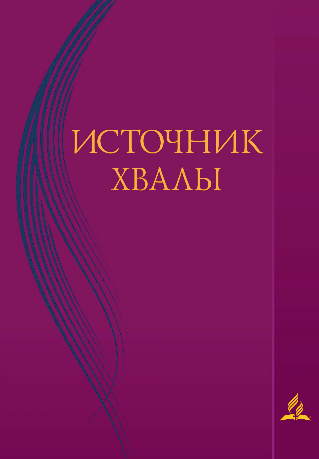 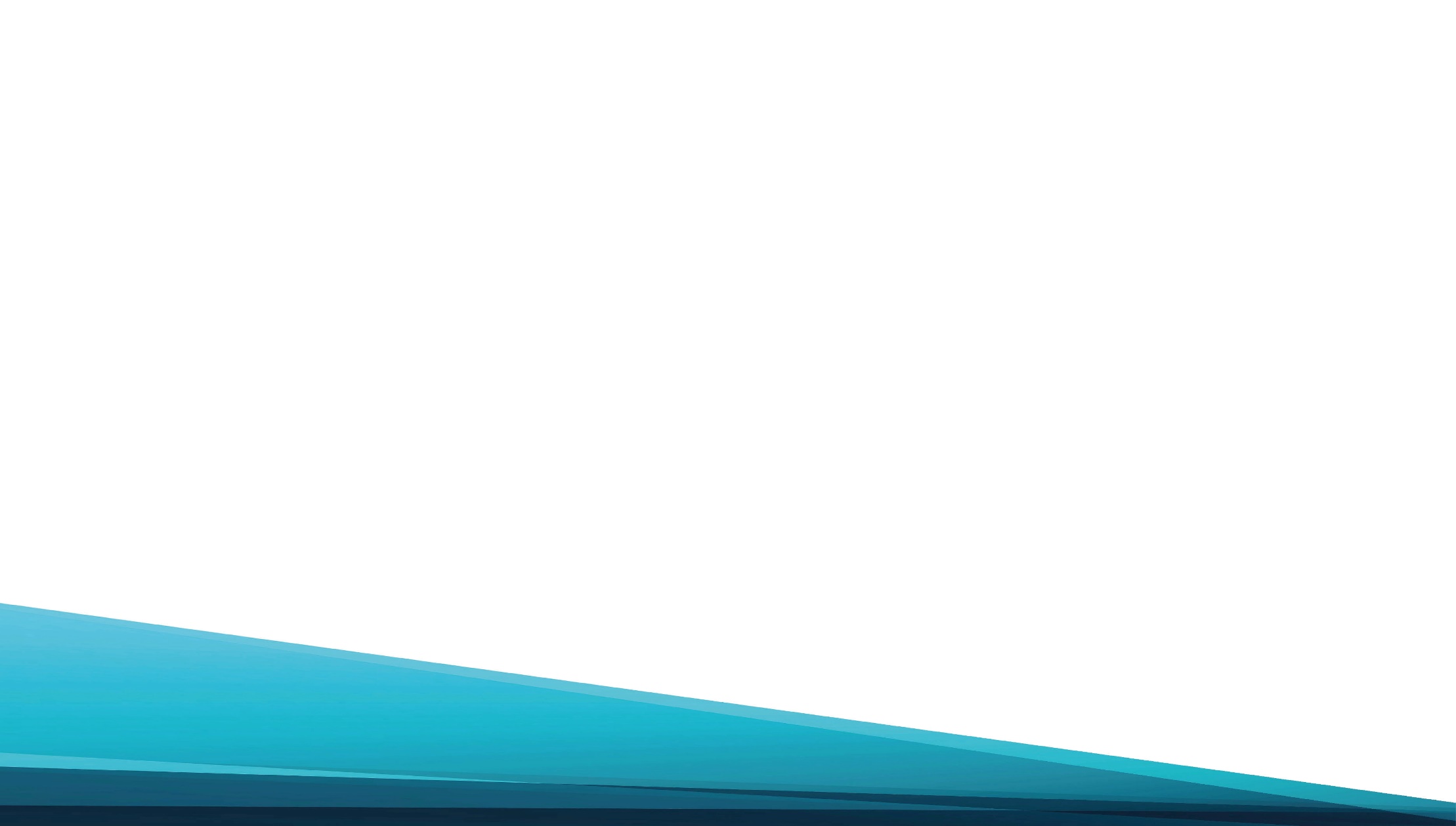 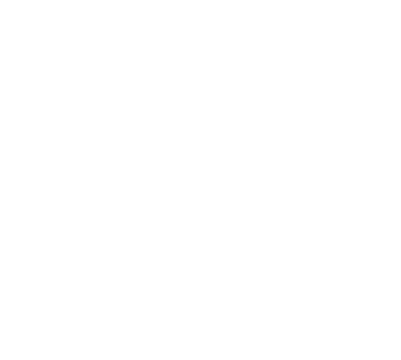 Я был одинок                     
И блуждал в темноте, 
Из бездны подняться 
                          пытаясь.
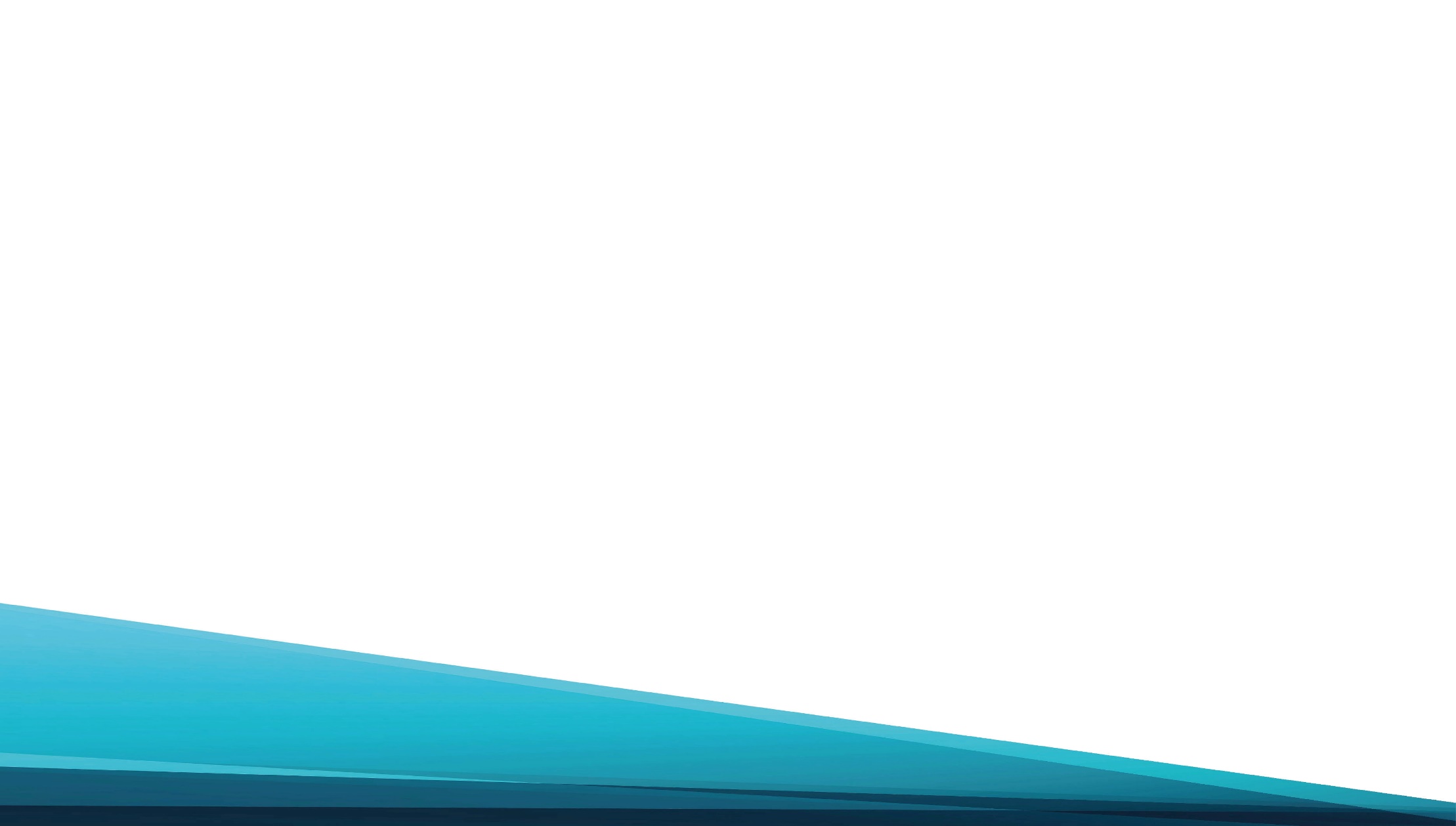 Но тщетными  были 
                    усилья мои, 
Пока не услышал,
                         скитаясь,
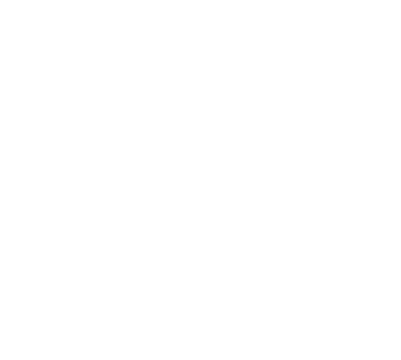 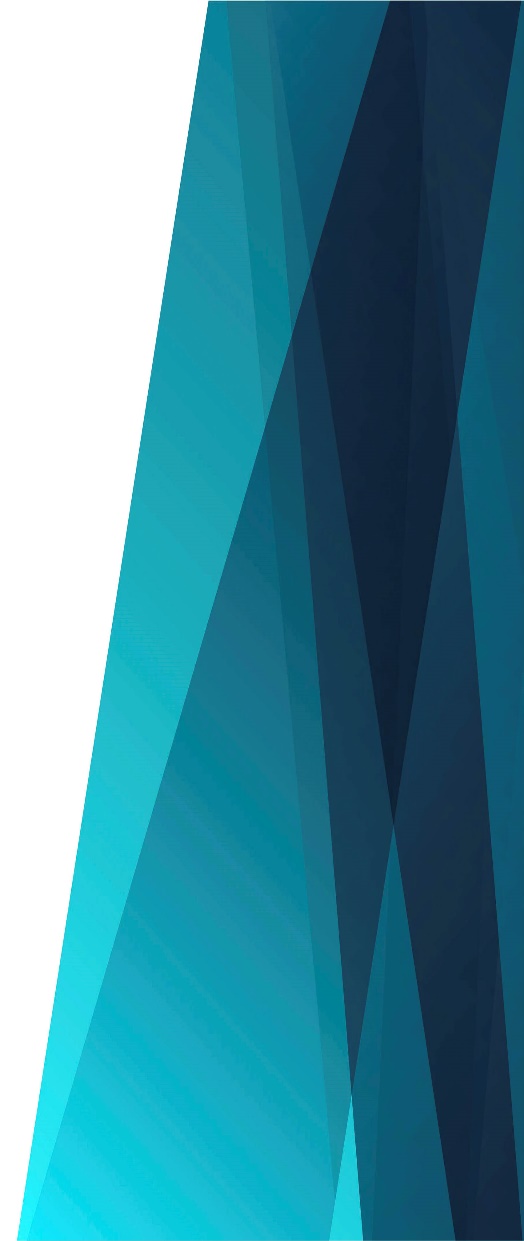 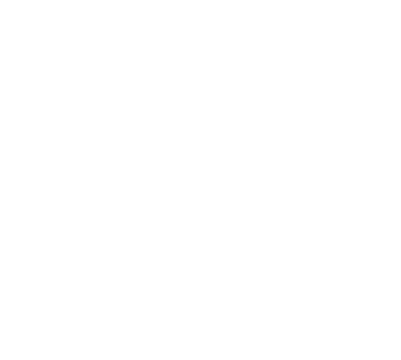 Припев: 
Чудесный мотив    
    о надежде живой, 
О том, что есть 
          в небе дорога.
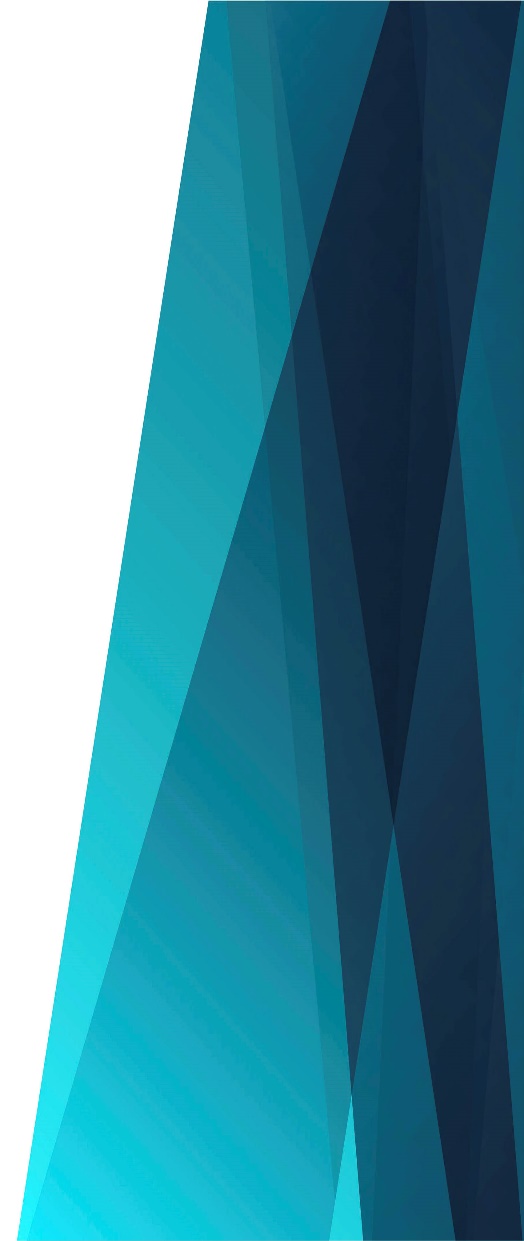 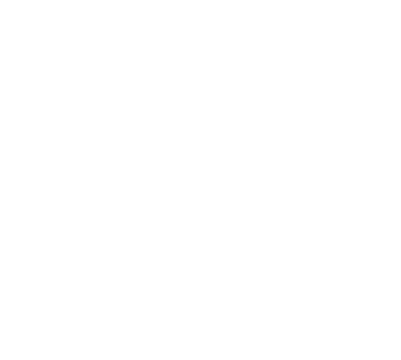 Он рос, наполняя    
             сердце моё   Любовью и миром 
                    от Бога.
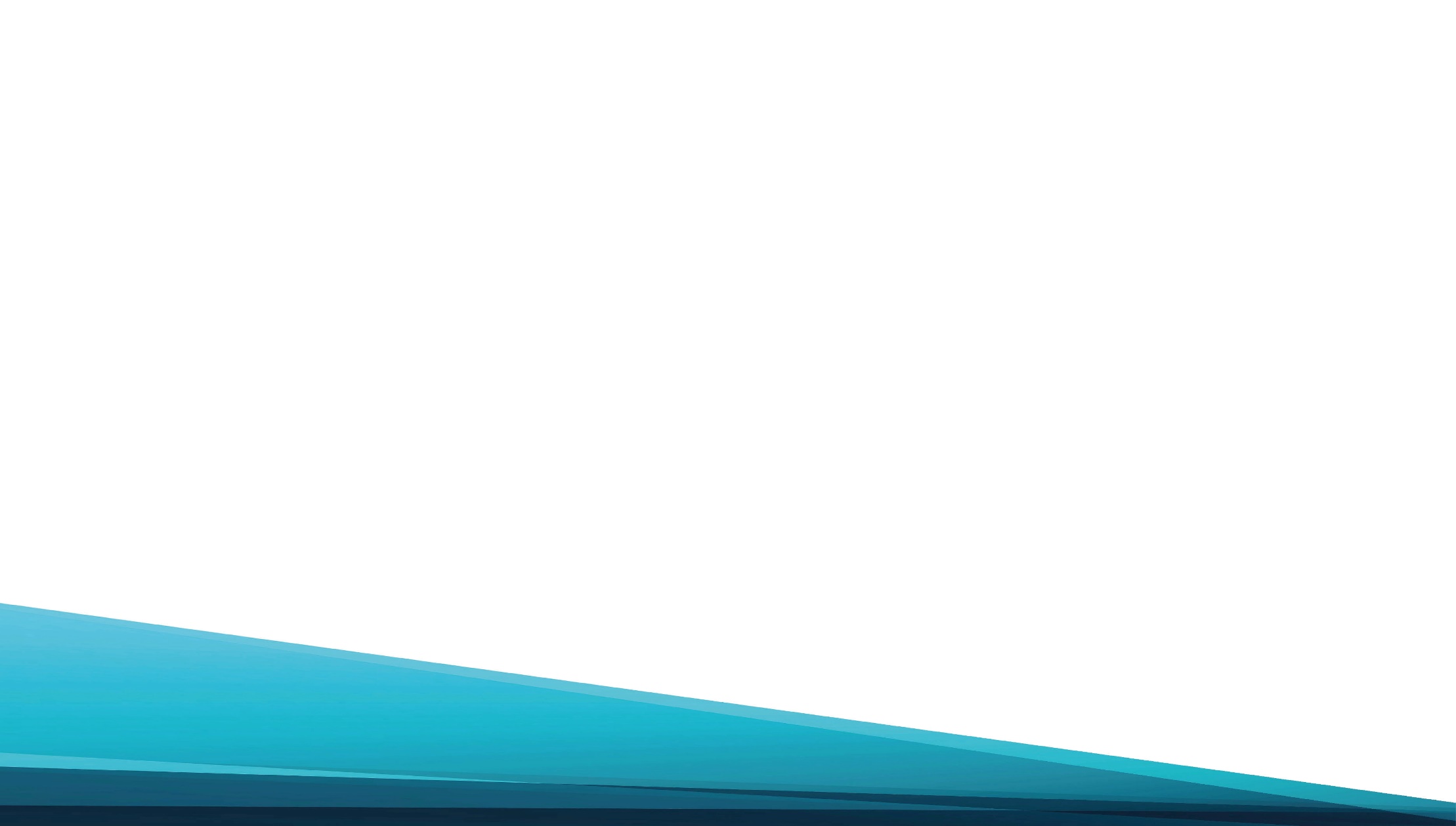 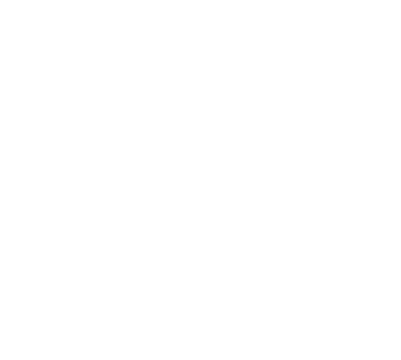 Исполнившись миром, 
          я слышал, как Он    
Так нежно со мной 
                         говорил.
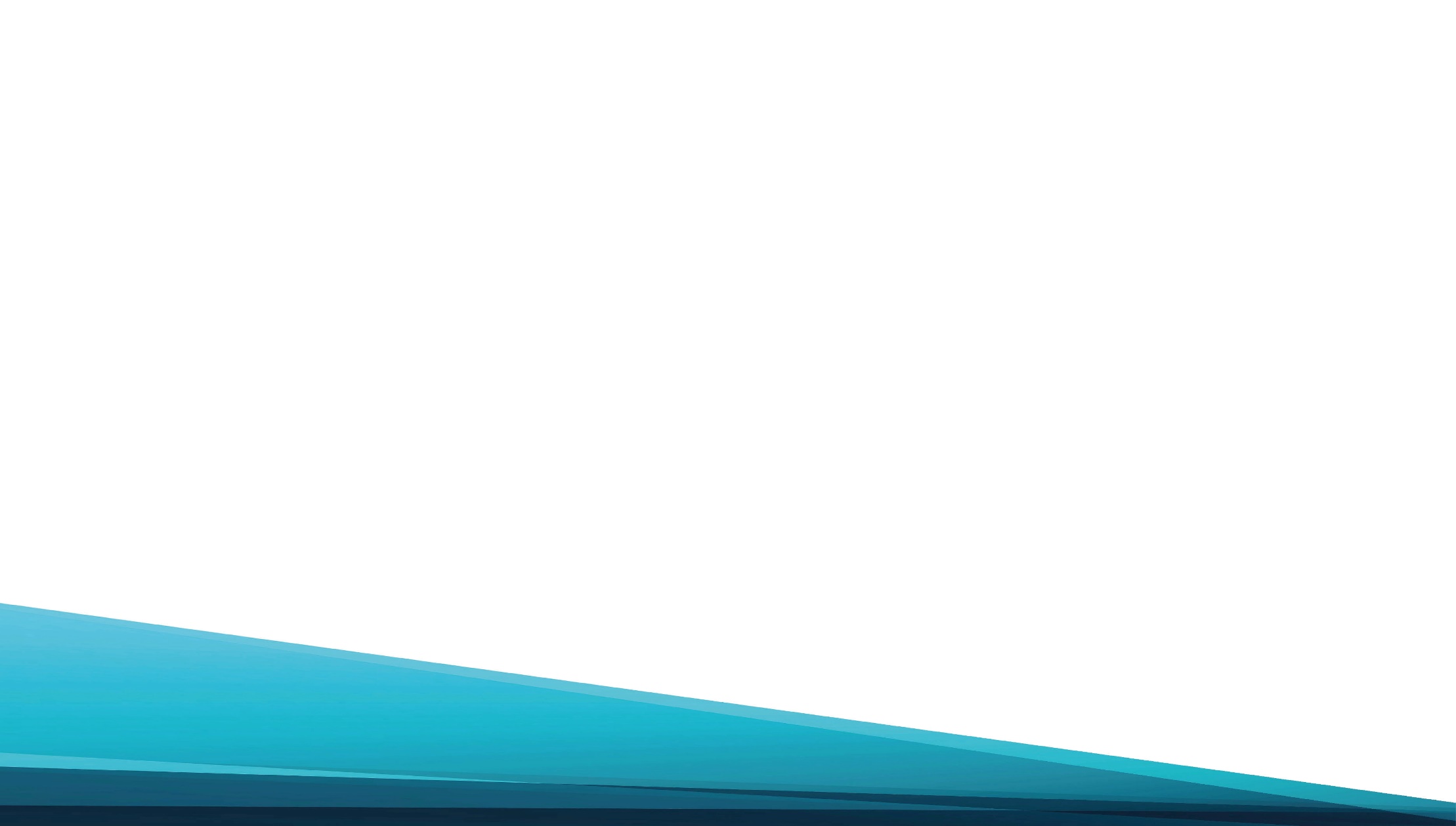 Мне руку подал, 
     и из бездны поднял, 
И светом меня озарил.
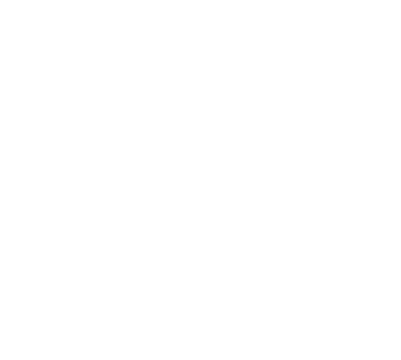 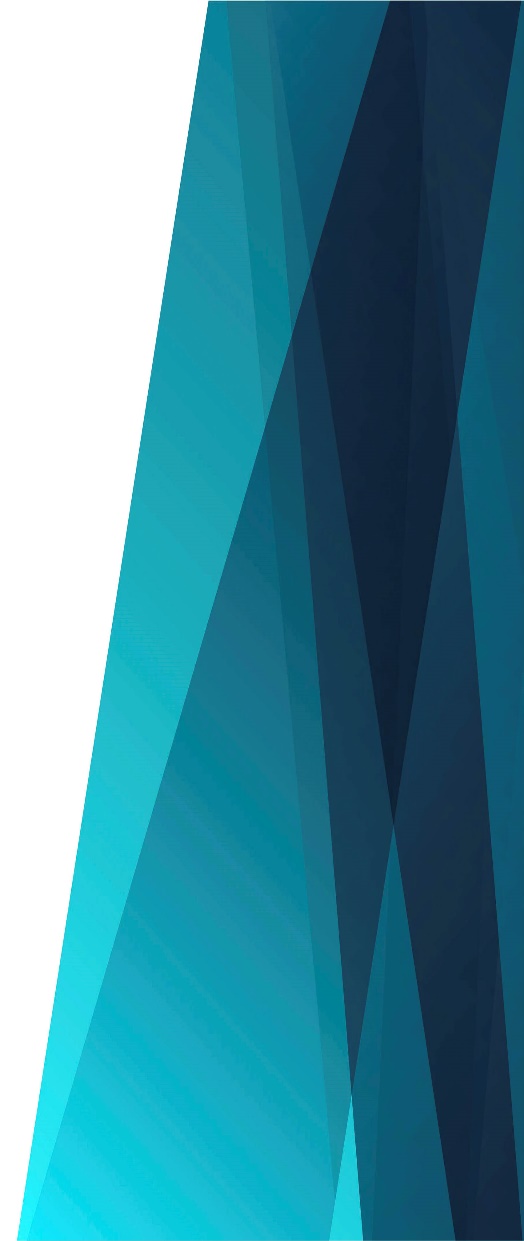 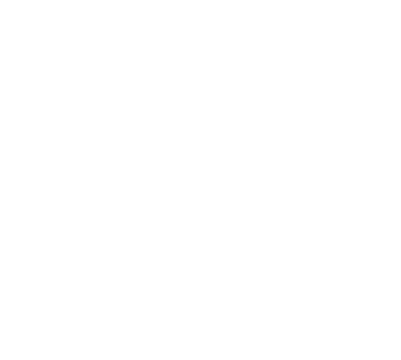 Припев: 
Чудесный мотив    
    о надежде живой, 
О том, что есть 
          в небе дорога.
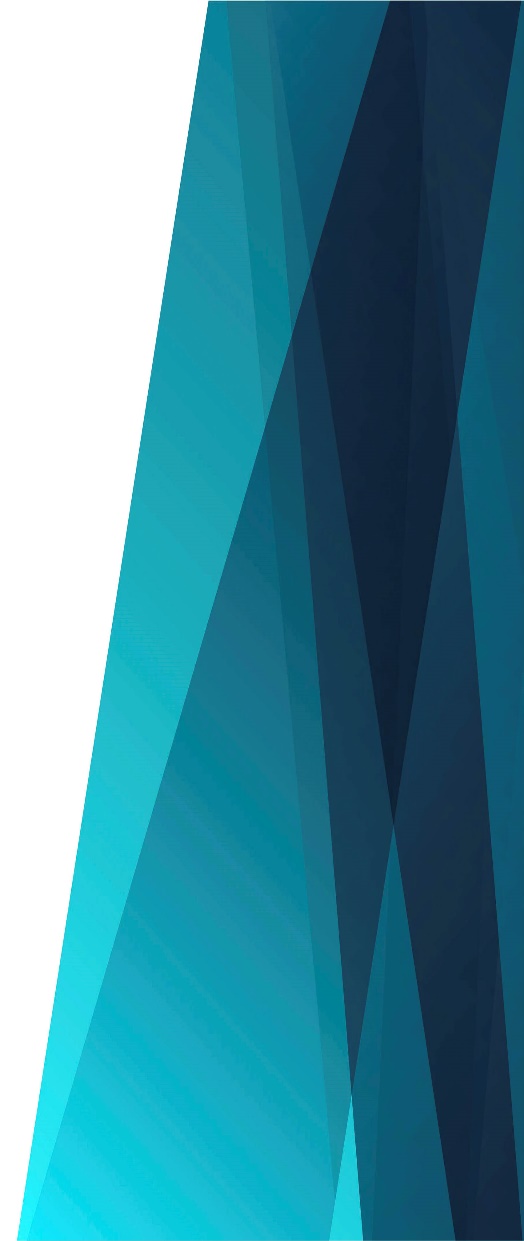 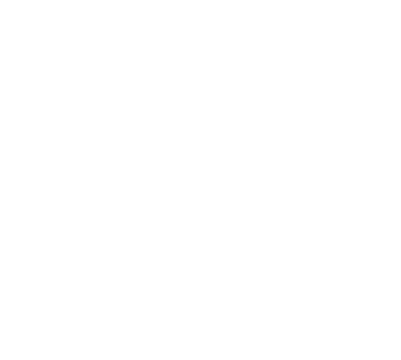 Он рос, наполняя    
             сердце моё   Любовью и миром 
                    от Бога.